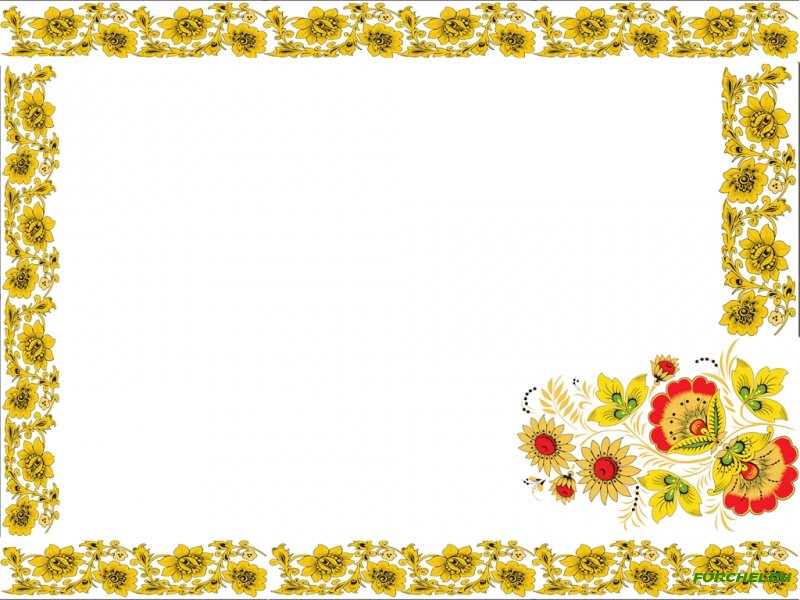 РУССКИЕ НАРОДНЫЕ ИГРЫ 
НА ЗАНЯТИЯХ
 ФИЗИЧЕСКОЙ КУЛЬТУРЫ- 
КАК ОСНОВА 
НАЦИОНАЛЬНОЙ КУЛЬТУРЫ ДОШКОЛЬНИКА
АКУЛЕНКО ЮЛИЯ НИКОЛАЕВНА

ИНСТРУКТОР ПО ФИЗИЧЕСКОЙ КУЛЬТУРЕ
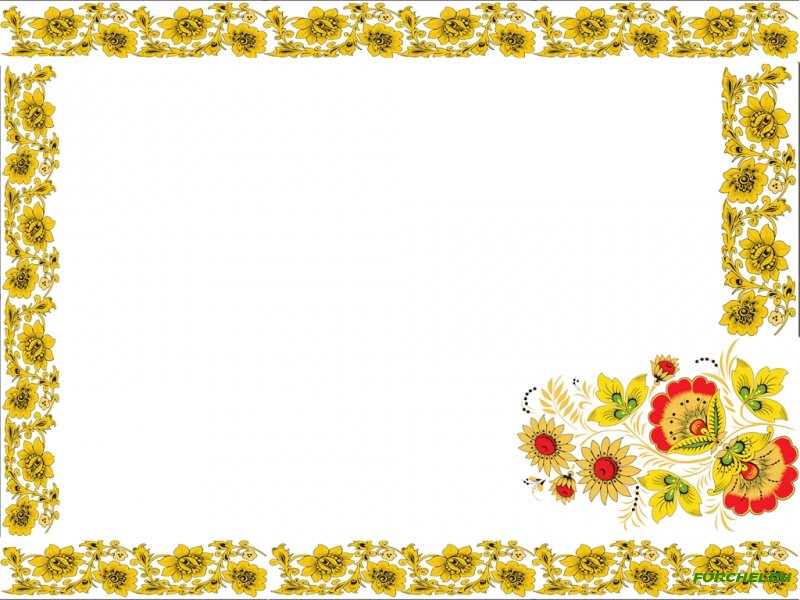 Игра – это школа воспитания. В ней свои «учебные предметы». Одни из них развивают у детей ловкость, меткость, быстроту и силу; другие учат  премудростям жизни, добру и справедливости, чести и   порядочности, любви и долгу. Игра формирует высокую нравственность.
Неоценимым национальным богатством являются календарные народные игры. Они  вызывают интерес не только как жанр устного народного творчества. В них  заключена информация, дающая представление о повседневной жизни наших 
предков – их быте, труде, мировоззрении.  
Игры были  непременным элементом 
народных обрядовых праздников.
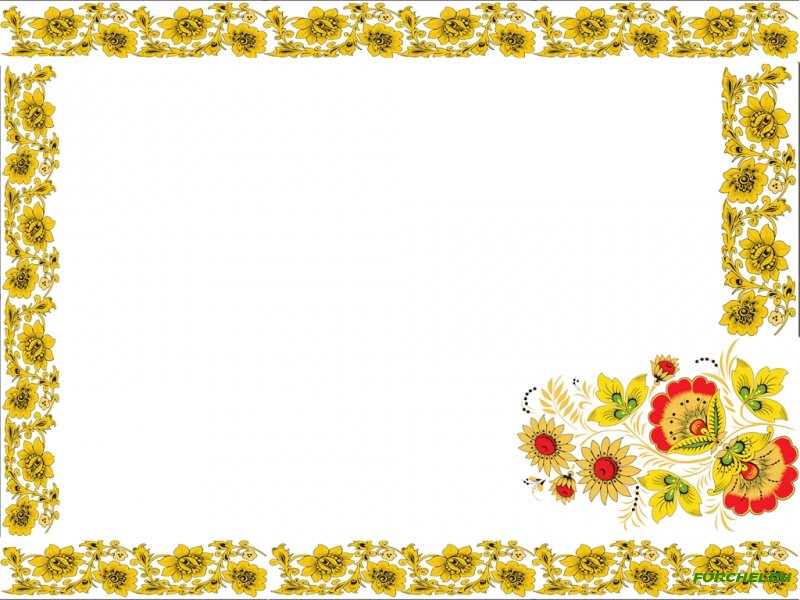 Народные игры имеют большое воспитательное значение, так как требуют самого обширного участия всех духовных и телесных сил: с ловким, проворным движением тела и его членов здесь соединяется смело задуманный план, быстрота решения, осмотрительность при его выполнении, присутствие духа в непредвиденных случаях, неутомимость и настойчивость в проведении плана к строго намеченной цели. 
Они выступают не только как фактор физического развития и воспитания, но и как средство 
духовного формирования личности.
 
                           Е.А.Покровский
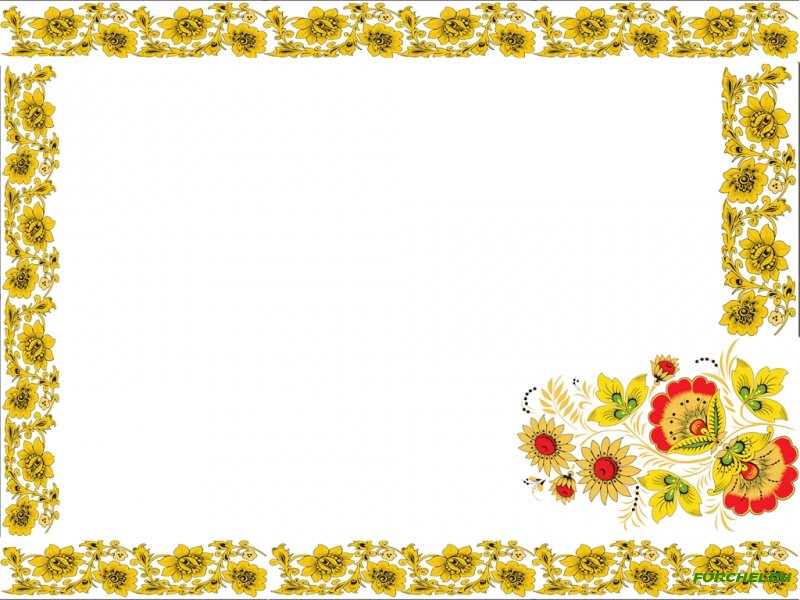 Проект
 «Русские народные игры на занятиях физической культуры»
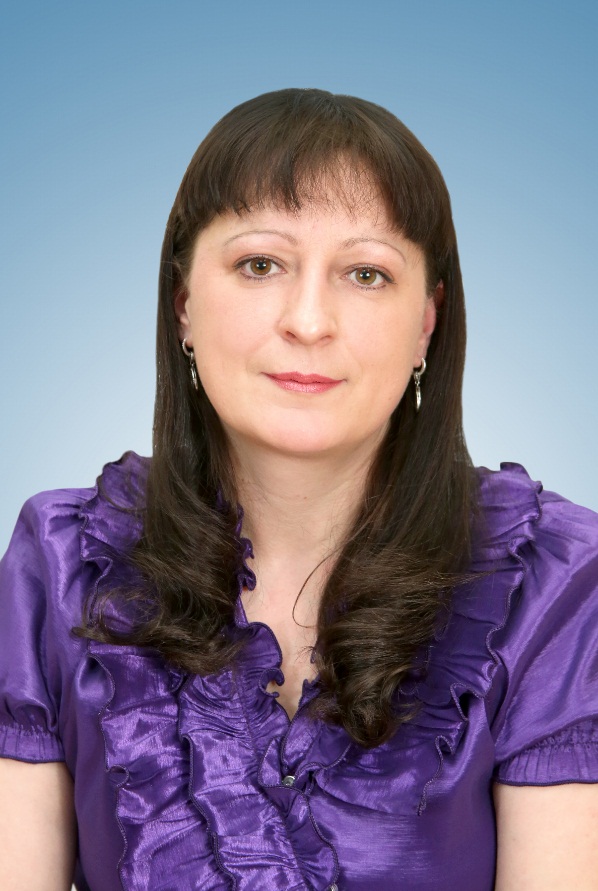 МАДОУ «Детский сад №3»ТГО 
Автор – составитель:
Инструктор по физической культуре
Акуленко Юлия Николаевна
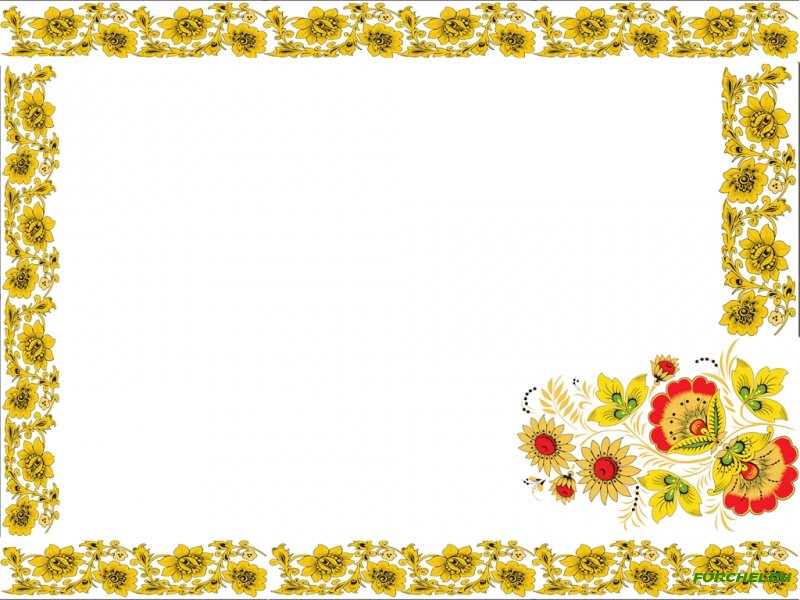 Проект «Русские народные игры на занятиях физической культуры» долгосрочный,  рассчитан на 2 года, реализуется в старшей и подготовительной группах. Проект построен на основе главных методических принципах: учет возрастных особенностей дошкольников, доступность материала, постепенность его усложнения.
Цель проекта:
Приобщение дошкольников к истокам национальной культуры личности через русские народные подвижные игры.
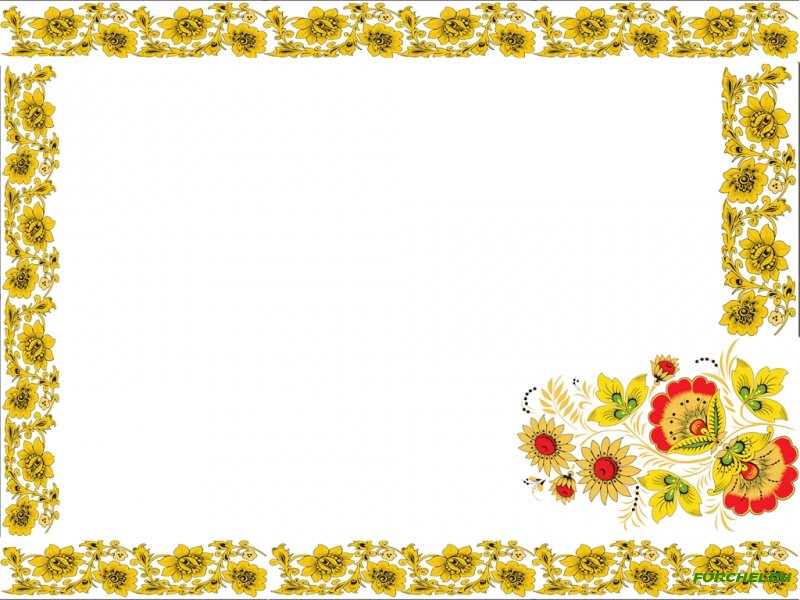 Задачи проекта:
- Создать систему работы по приобщению детей к истокам русской народной культуры через русские народные подвижные игры и условий для самостоятельного отражения детьми полученных знаний, умений;
- Установление неформальных контактов между педагогами дошкольного учреждения и родителями воспитанников (совместные занятия, досуги, праздники);
- Воспитывать эстетические потребности личности;
- Формирование морально-волевых черт личности ребенка, закрепление правильных двигательных навыков.
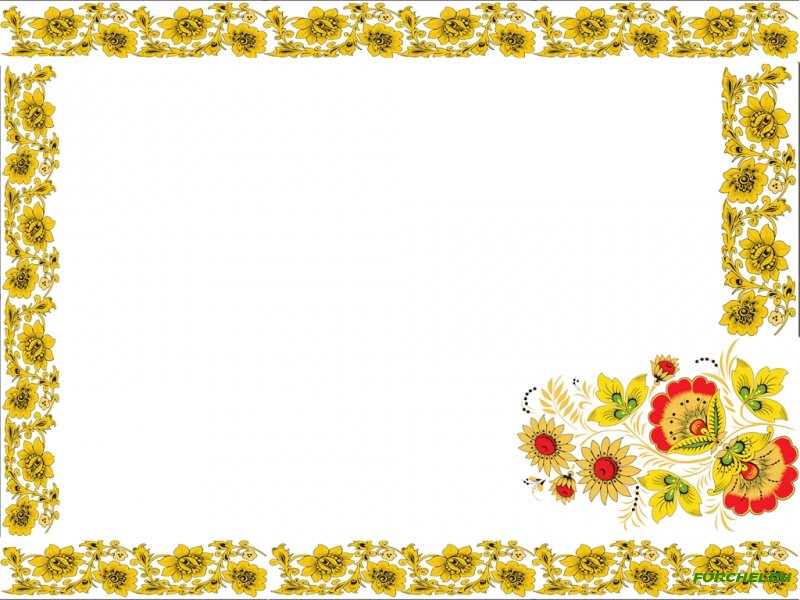 Краткое описание проекта по этапам
1 этап – подготовительный: сентябрь 2015г.
Определение целей и задач проекта: 
 - Участников проекта; 
 - Выбор методов диагностики, не формализованных (наблюдения, беседы);
 - Подбор методического материала, изготовление игротеки по теме проекта;  
 - Знакомство участников проекта с предстоящей деятельностью.
2 этап – основной: октябрь 2015г. – май 2017г.
- Реализация основных видов деятельности;
- Презентация.
3 этап – заключительный: май 2017г.
- Сбор и обработка методических и практических материалов;
- Соотношение полученных результатов с поставленными задачами;
- Обобщение опыта работы по теме.
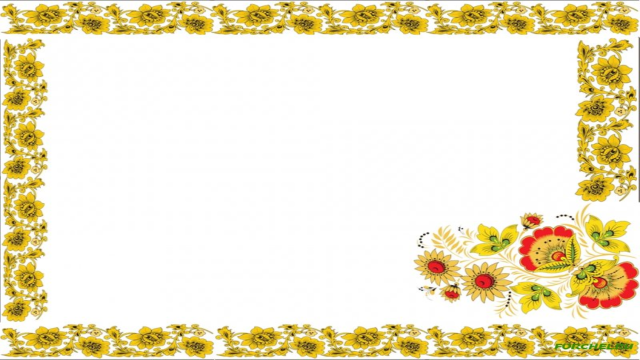 Ожидаемые результаты


1. Разработана система работы по приобщению детей к истокам русской 
народной культуры через русские народные подвижные игры.
2. Возросло участие   родителей в жизнедеятельности ДОУ (участие в народно-календарных праздничных мероприятиях ДОУ). 
3.Созданы условия для самостоятельного отражения детьми полученных
 знаний, умений (имеется навык в организации русских народных подвижных игр, используя считалки, условия для игр и т.д.).
4.Сформирован   интерес детей к русской национальной культуре,
 народному творчеству, к обычаям и традициям, 
обрядам и народно-календарным праздникам, 
к народным подвижным играм.
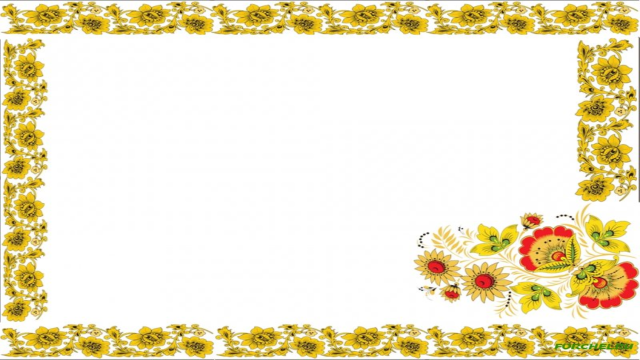 МОДЕЛЬ РАБОТЫ ДОУ
по проекту «Русские народные игры на занятиях физической культуры»
Проект
«Русские народные игры на занятиях 
физической культуры»
ДЕТИ
*Диагностика воспитательно-образовательной работы в рамках проекта 
*Совместная деятельность
 воспитанников с педагогами и родителями
*Народные подвижные игры на занятиях физической культуры, развлечения и праздники
ПЕДАГОГИ
*Консультирование и
   педагогическая помощь

*Изучение педагогической
  и методической литературы    
   по проекту
РОДИТЕЛИ
*Анкетирование родителей
*Консультирование и педагогическая помощь
*Совместные мероприятия;
*Разработка рекомендаций по теме проекта
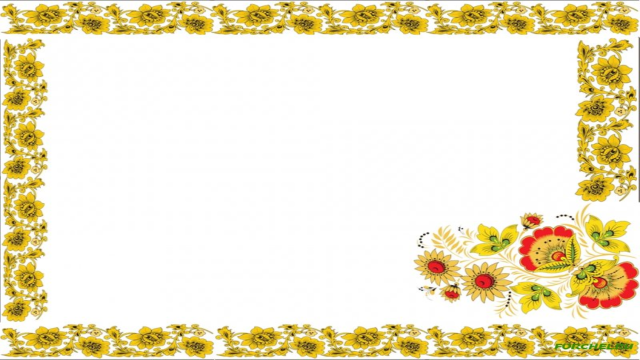 Диагностика детей за 2015 – 2016 учебные года.
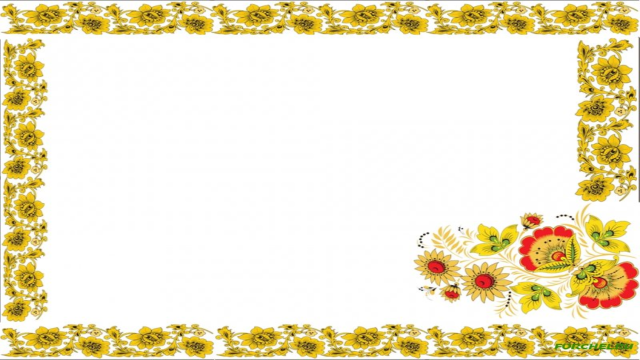 Образовательные области
«Физическое развитие»
«Познание»
«Социализация»
«Коммуникация»
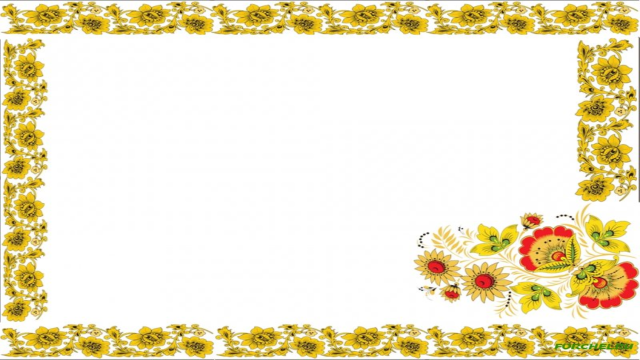 Участие родителей в проекте
Консультации
Анкетирование
Родительское собрание
Совместные мероприятия
Подбор иллюстраций, фотографий, видиоматериалов
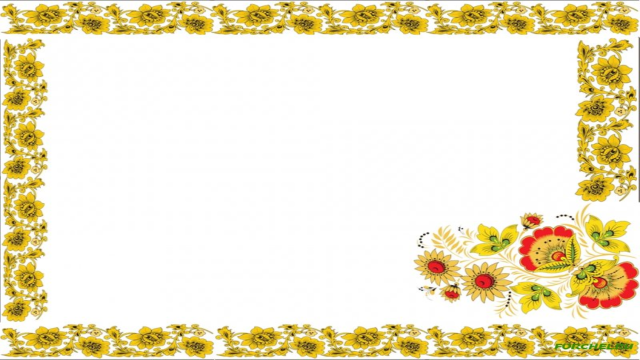 Мастер – класс для родителей
 «Русские народные игрушки»
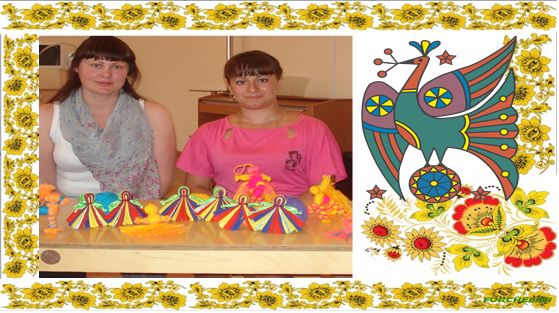 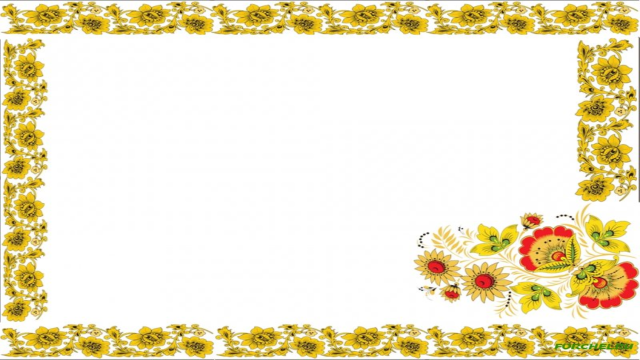 НАРОДНО – КАЛЕНДАРНЫЕ  ПРАЗДНИКИ
ИВАН КУПАЛА
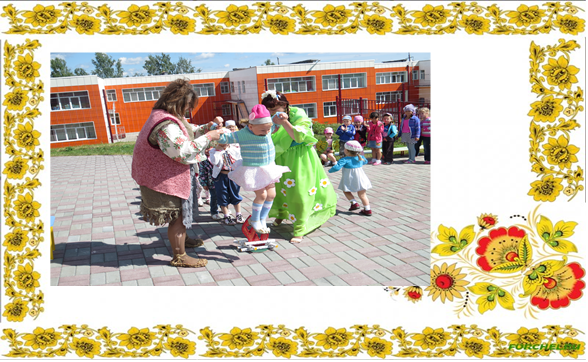 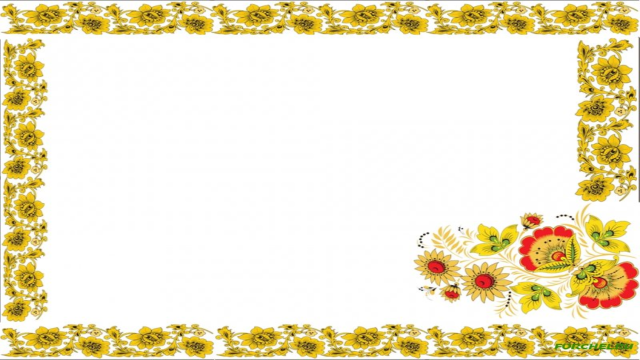 ПРАЗДНИК РУССКОЙ БЕРЕЗКИ
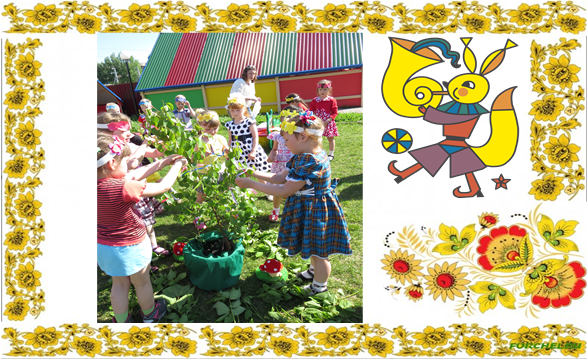 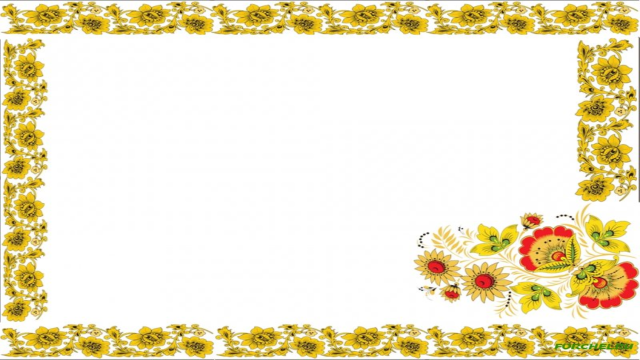 СПАСИБО ЗА ВНИМАНИЕ!